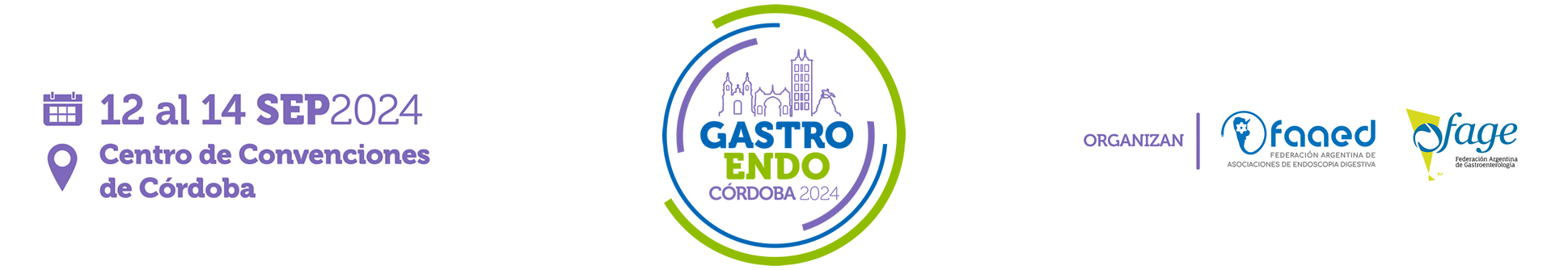 TÍTULO PRINCIPAL
Autores e Instituciones
DECLARACIÓN DE CONFLICTOS DE INTERÉS
No existe | Existe: detallar
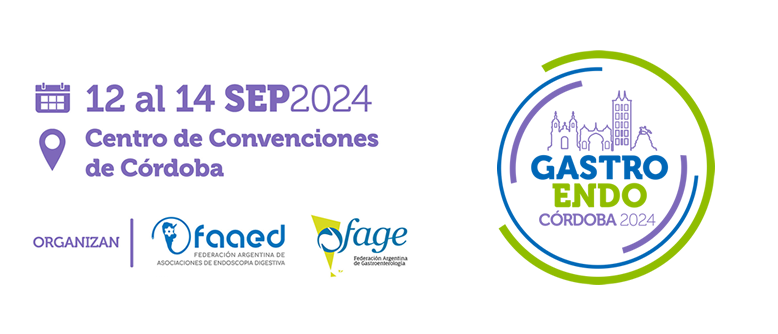 INTRODUCCIÓN
Xxxxxxx xxxx xxxxxx
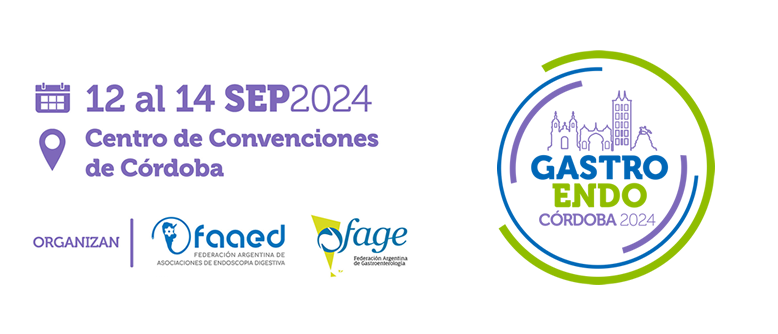 OBJETIVOS
Xxxxxxx xxxx xxxxxx
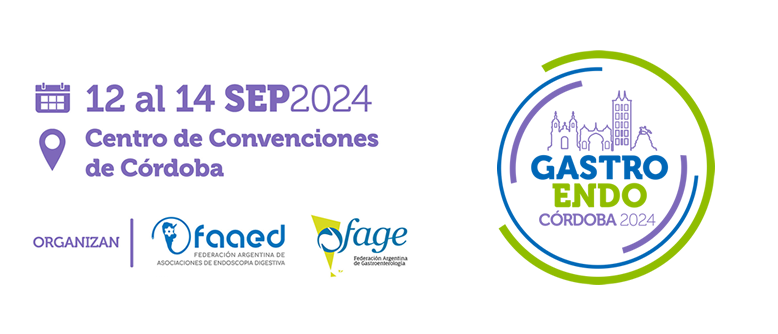 MATERIAL Y MÉTODOS
Xxxxxxx xxxx xxxxxx
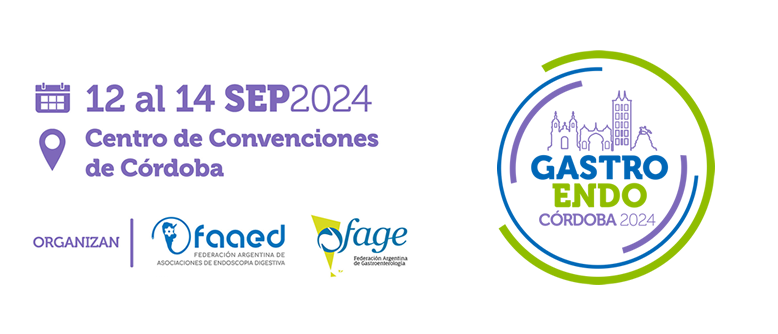 Xxxxxxx xxxx xxxxxx
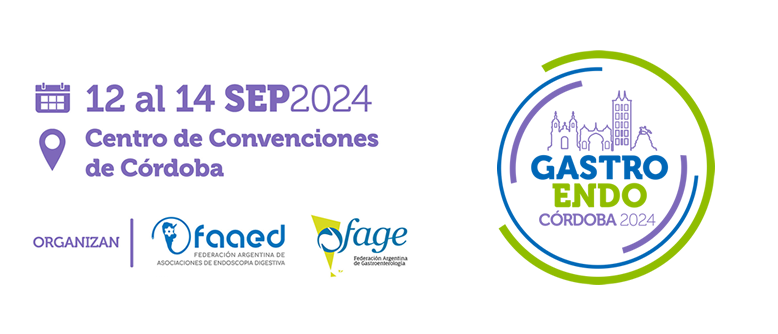 RESULTADOS
Xxxxxxx xxxx xxxxxx
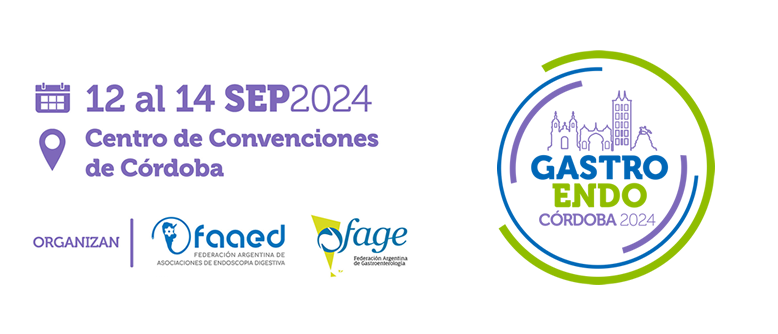 CONCLUSIONES
Xxxxxxx xxxx xxxxxx
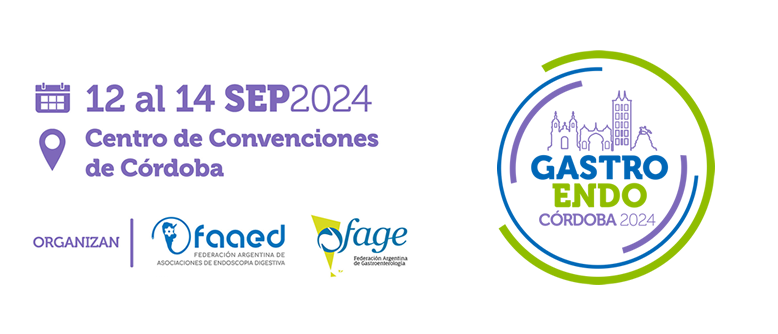 BIBLIOGRAFÍA Y AGRADECIMIENTOS
Xxxxxxx xxxx xxxxxx